ГОЛ «ПАРУС» ОСЕННЯЯ СМЕНАТема: «Паруса дружбы»
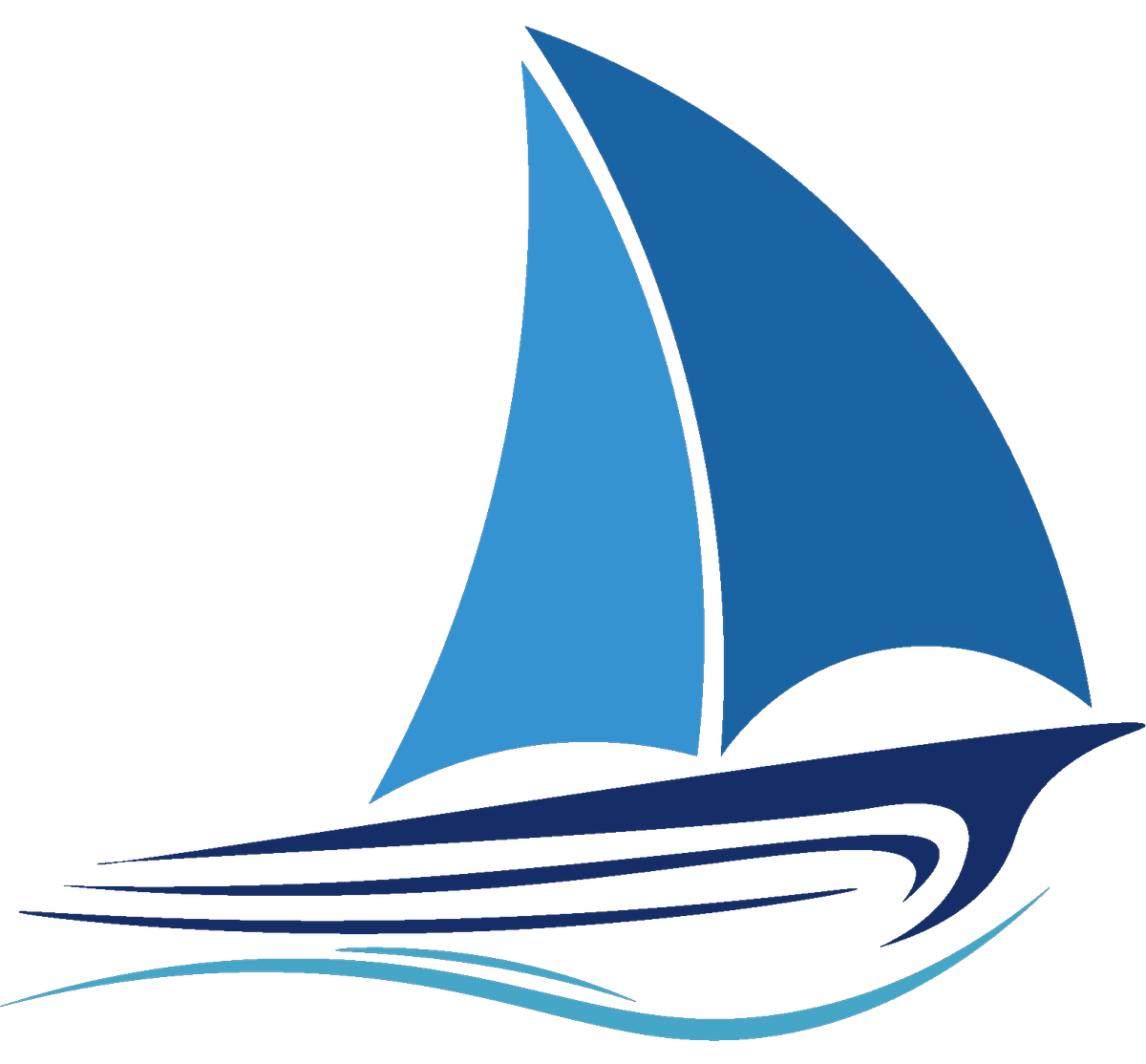 «Секрет дружбы»
1 день
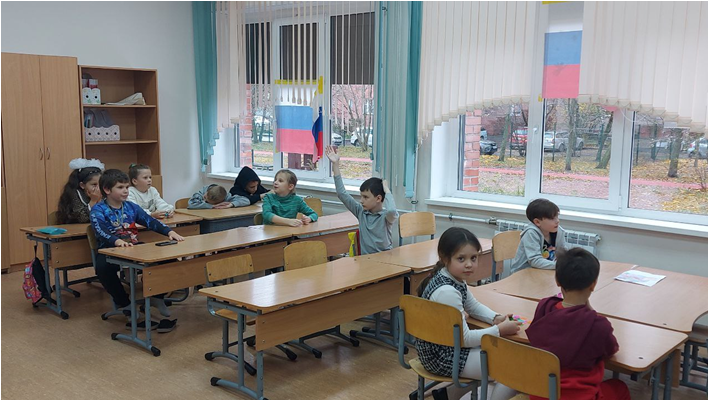 Первый день лагеря особый, и он прошел замечательно! Ребята познакомились друг с другом, придумали название отряда и девиз.
Прошло торжественное  открытие смены, где дети представили свой отряд, показали плакаты и поучаствовали в игре «Знакомства» .
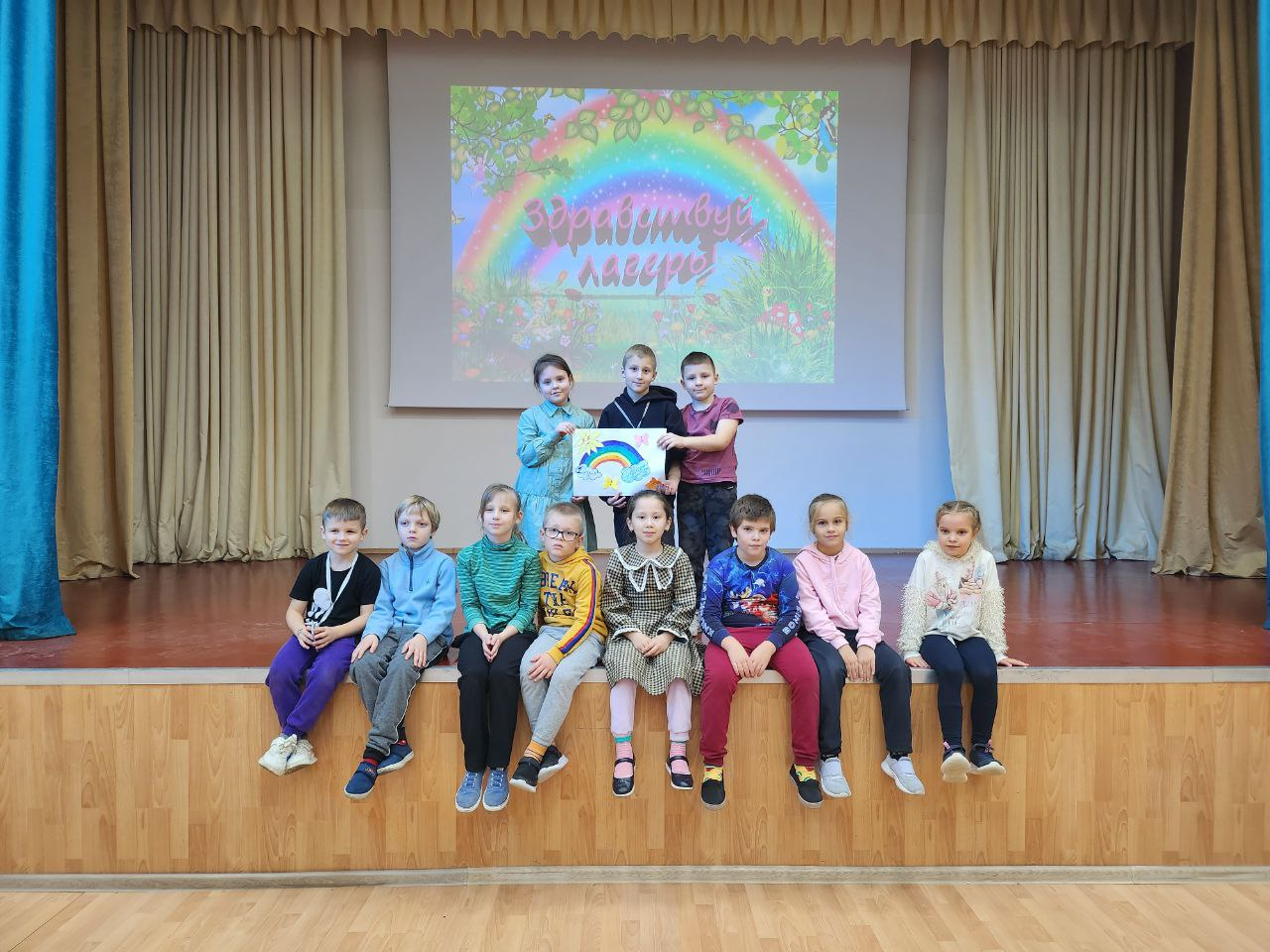 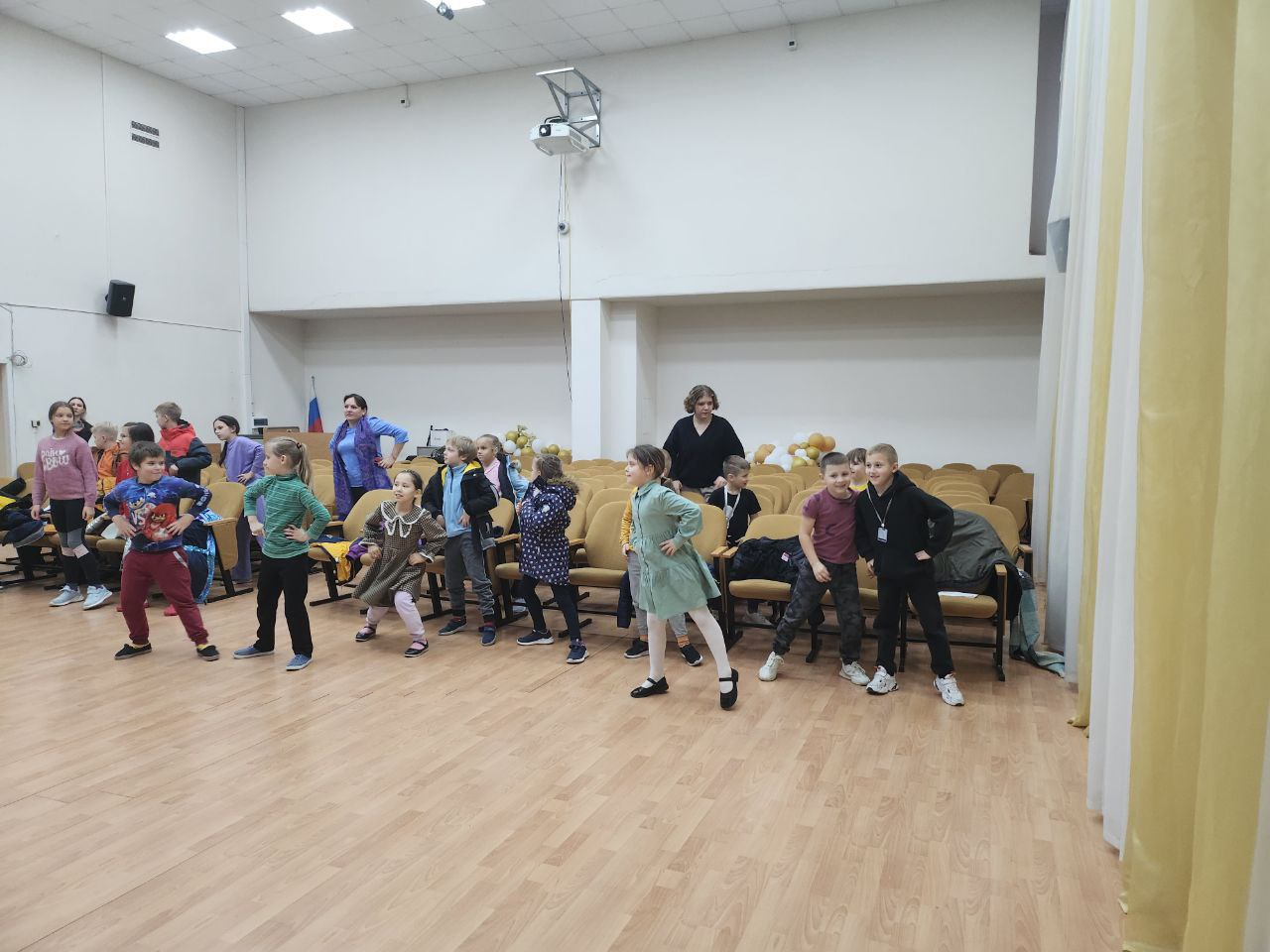 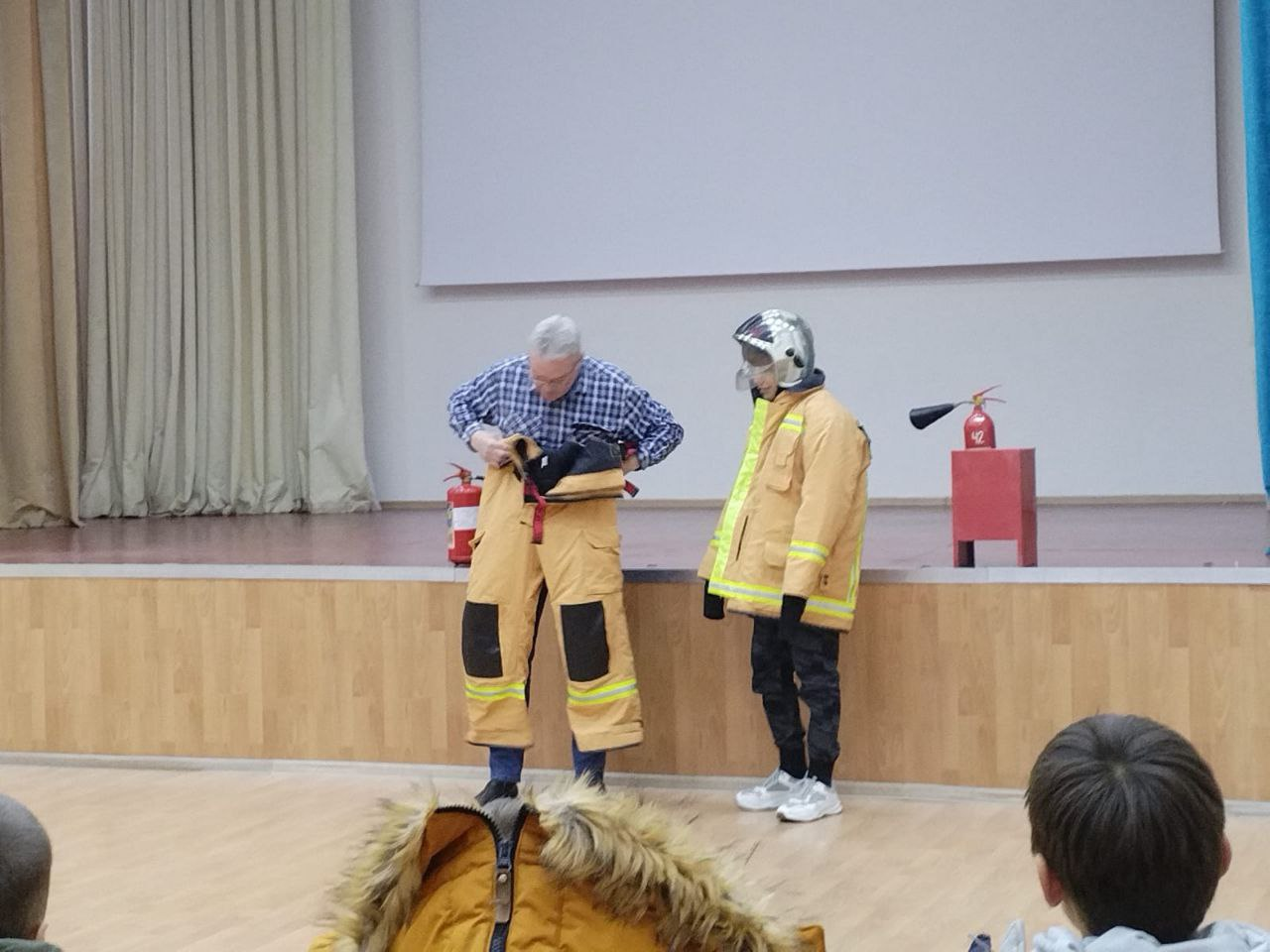 В этот же день был проведен инструктаж по технике безопасности при пожаре и учебная эвакуация.
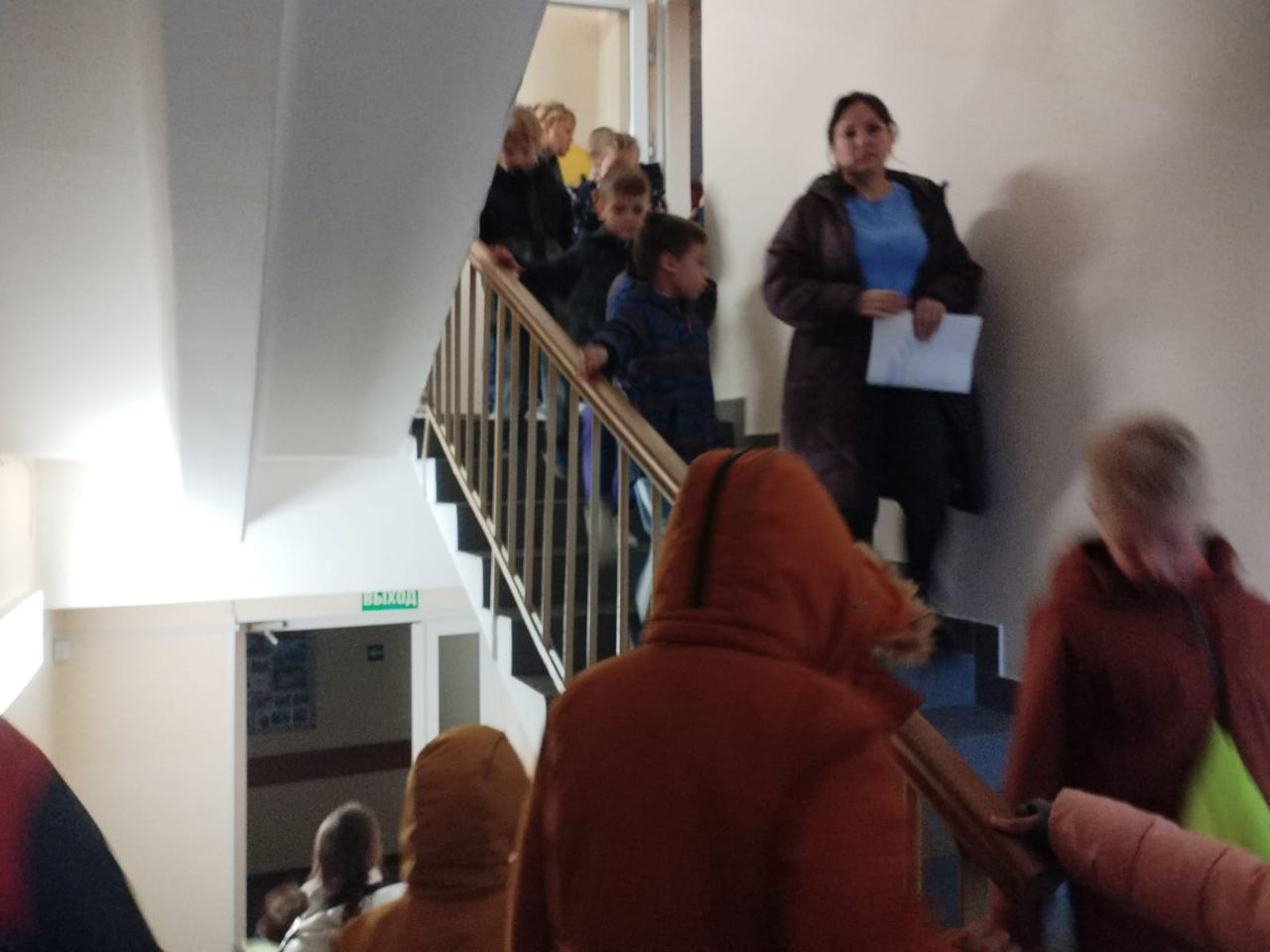 «Учимся дружить»
2 день
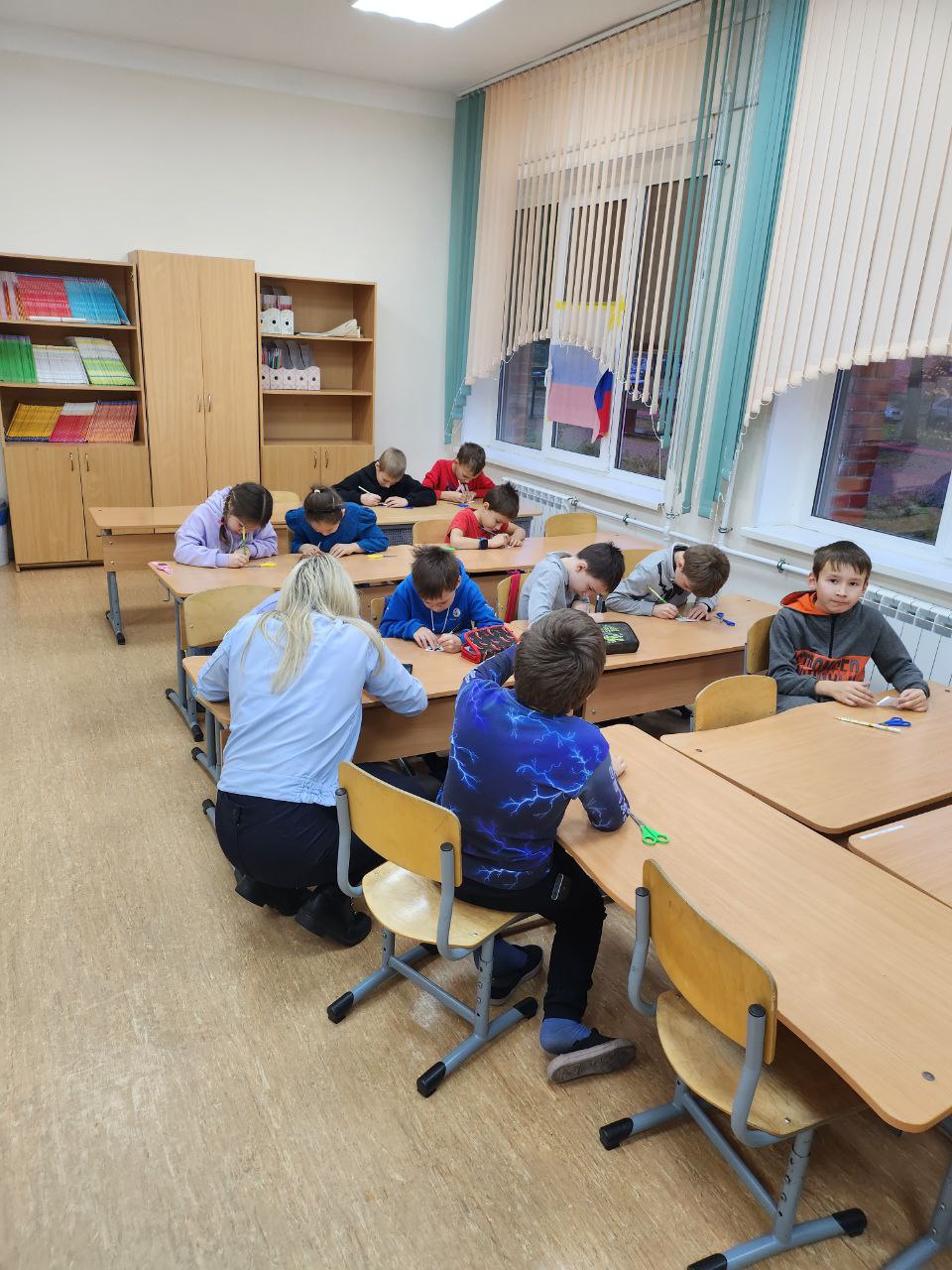 Этот день был посвящен экологии.
Ребята поучаствовали в играх и мероприятиях, узнали много нового и полезного.
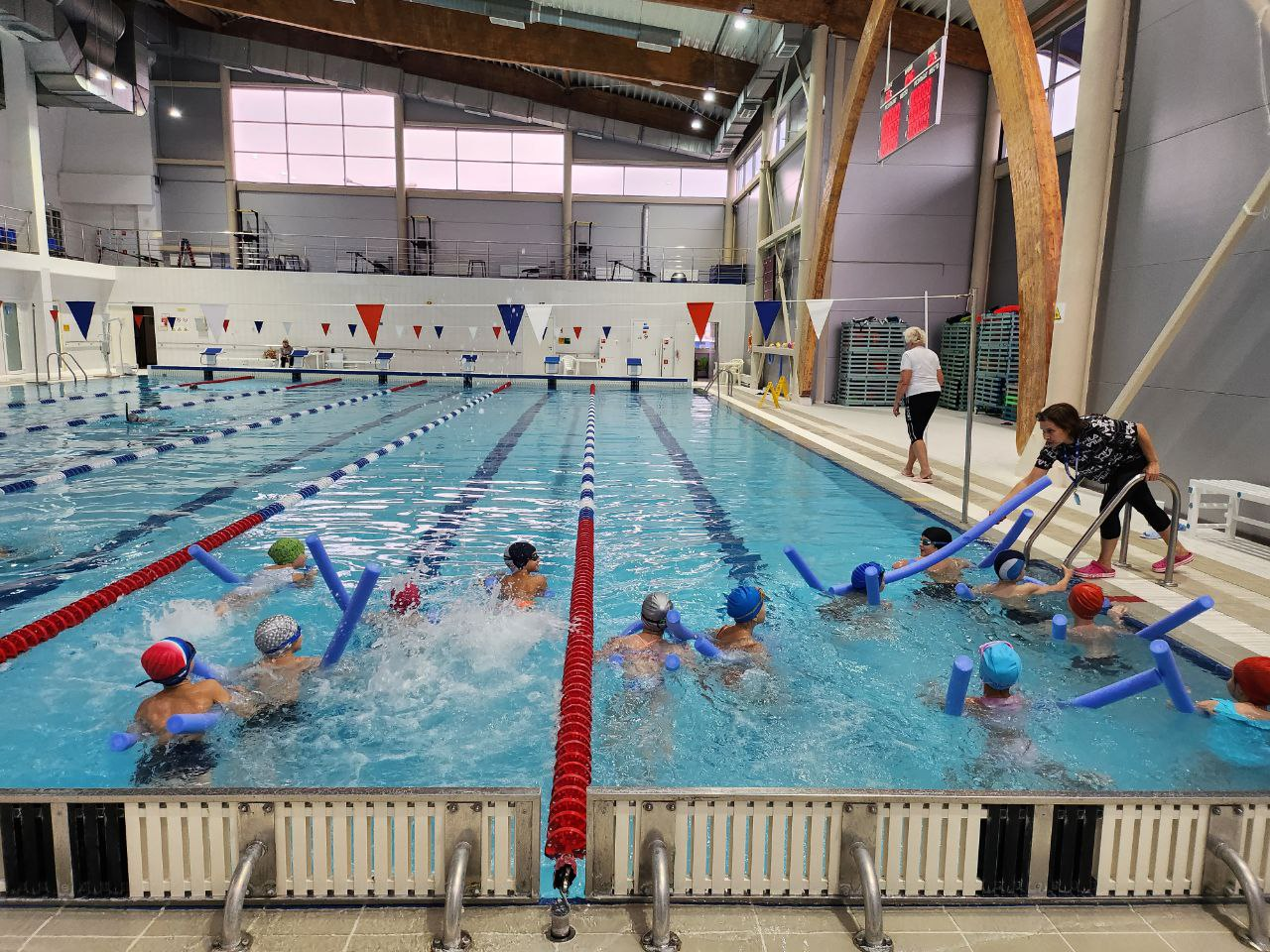 А чтобы укреплять здоровье невозможно обойтись без спорта, поэтому ежедневно проводилась веселая зарядка и ребята плавали в бассейне.
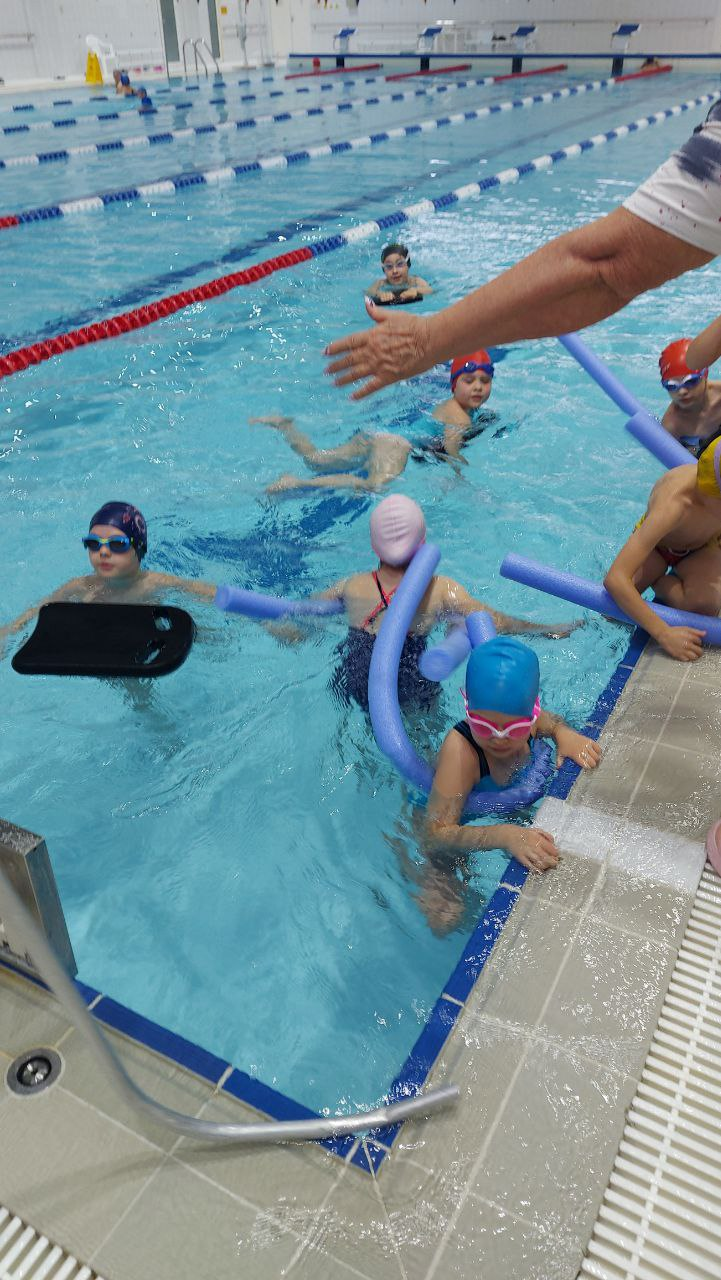 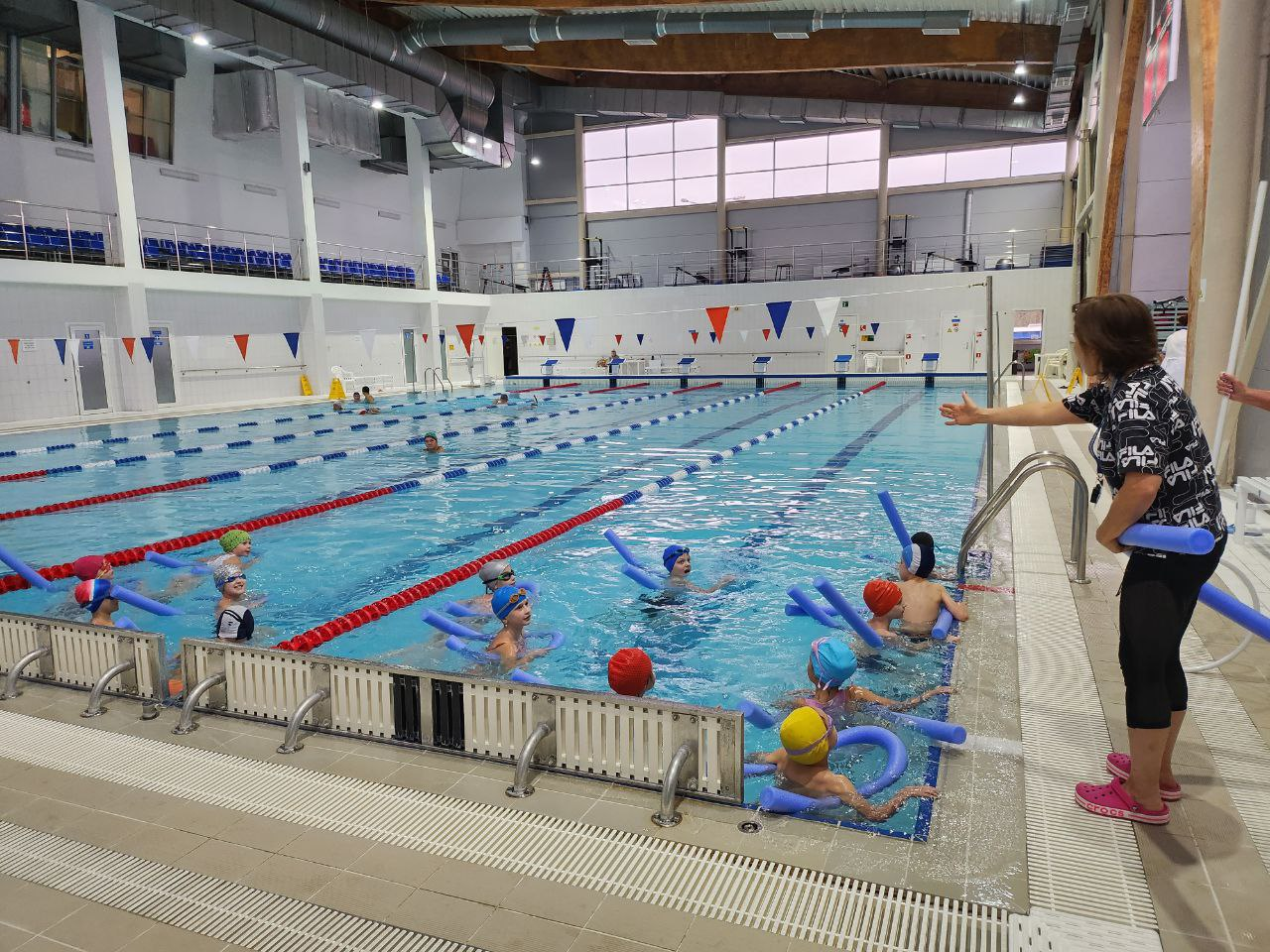 «Дружба это ценный дар»
3 день
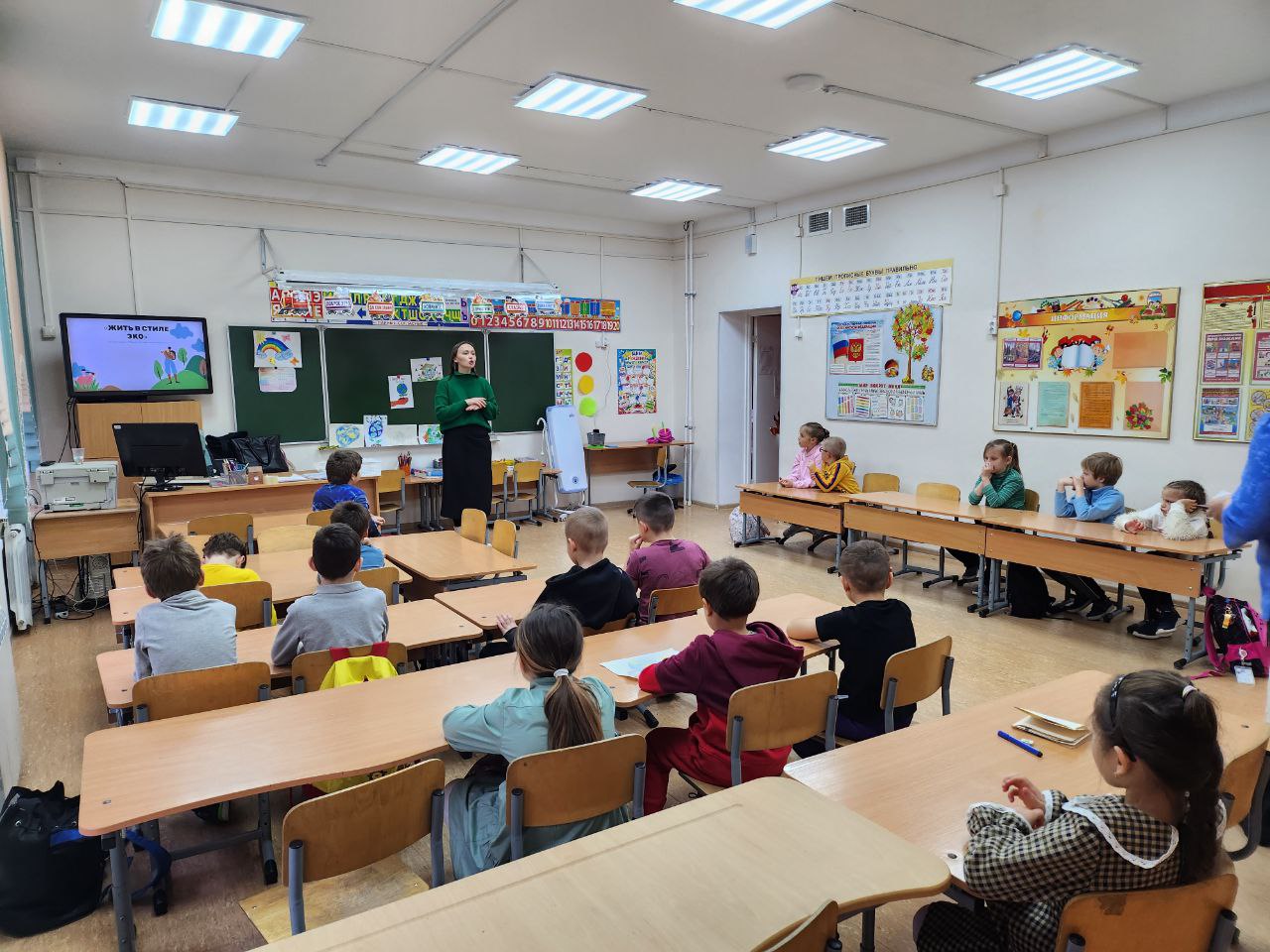 День был посвящен дружбе.
Вожатые педагогического класса ГБОУ СОШ №418 провели мероприятие «Подарок другу» и викторину «Хоровод дружбы». Дети учились работать вместе и помогать друг другу.
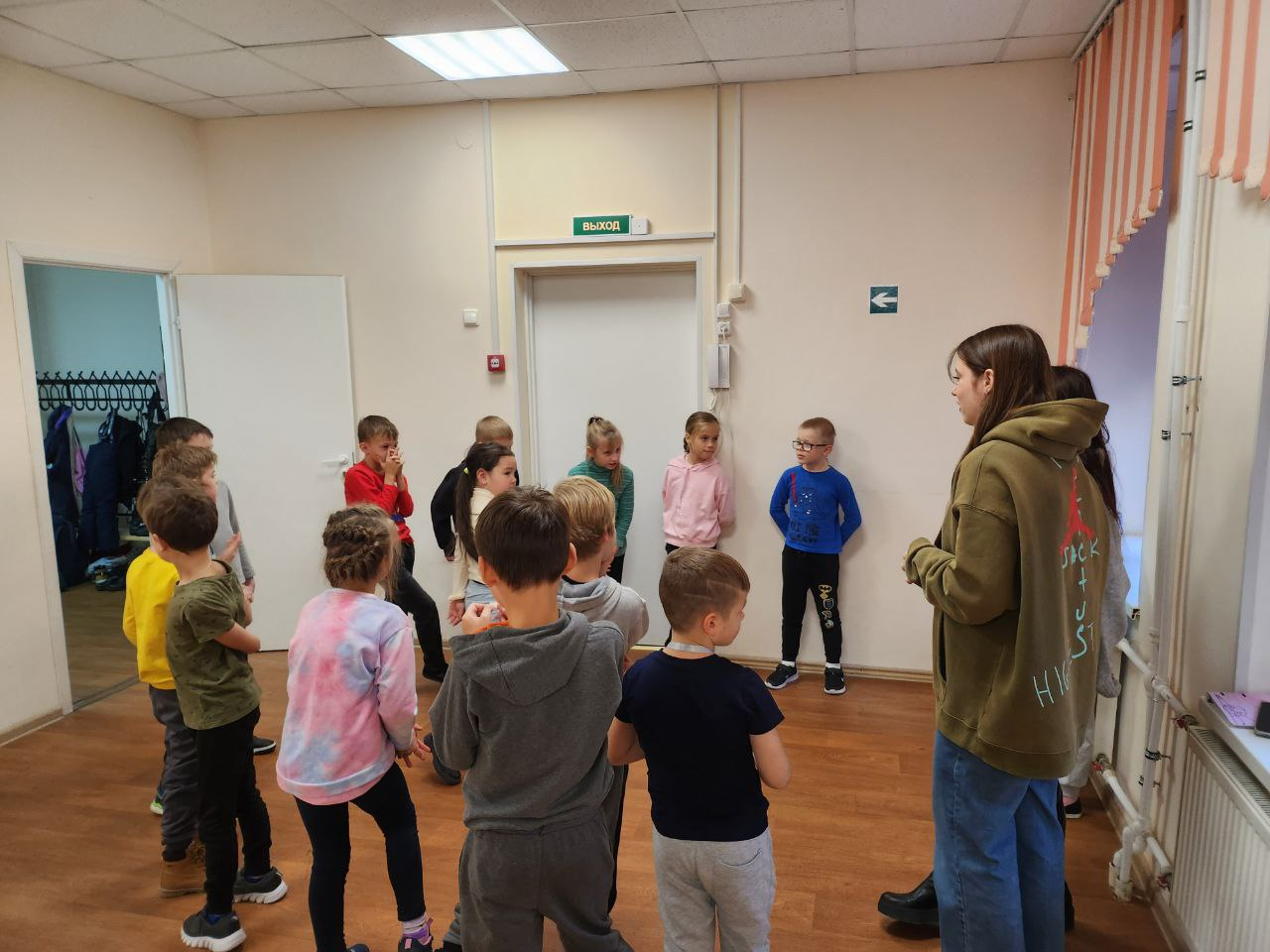 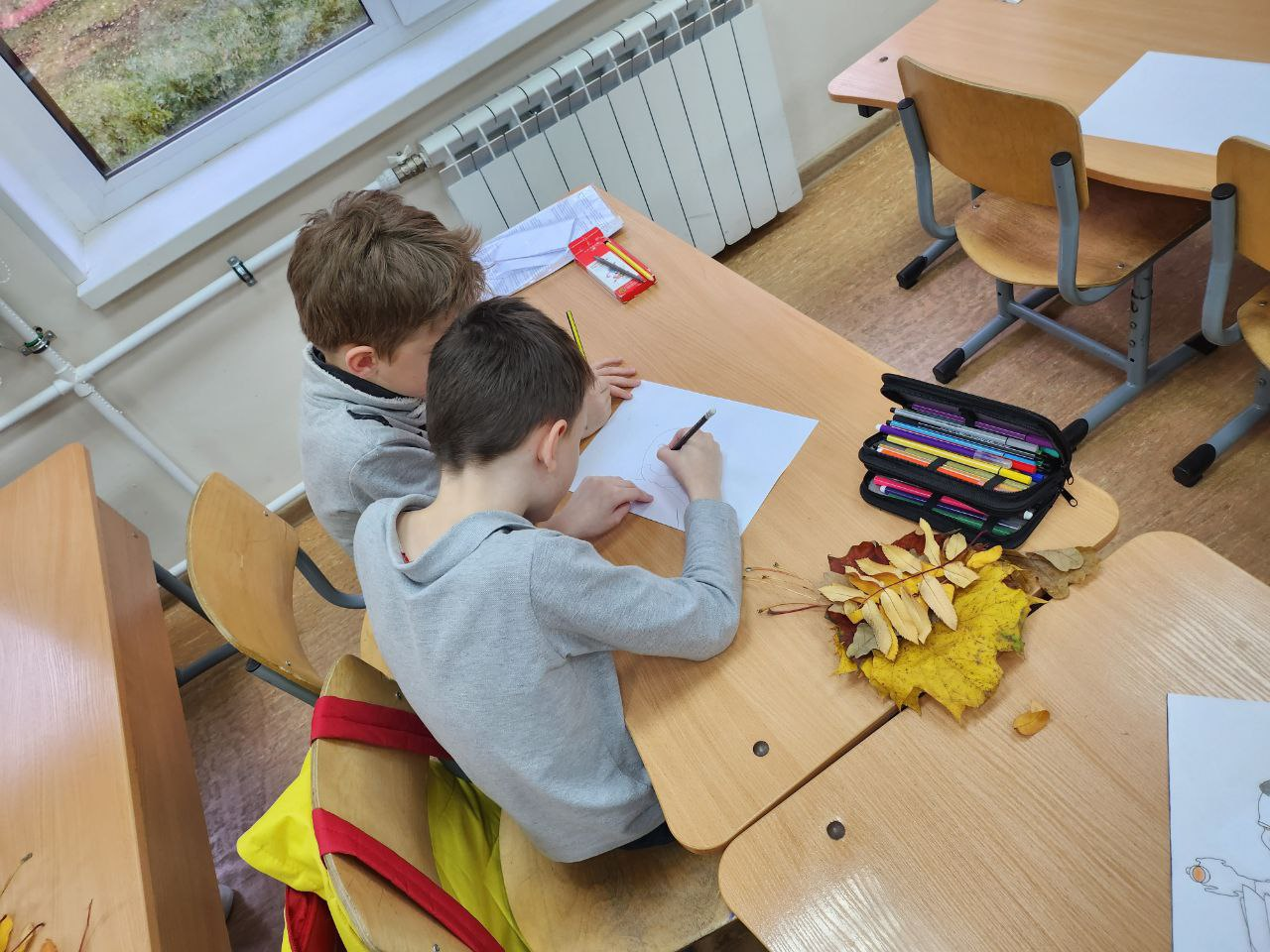 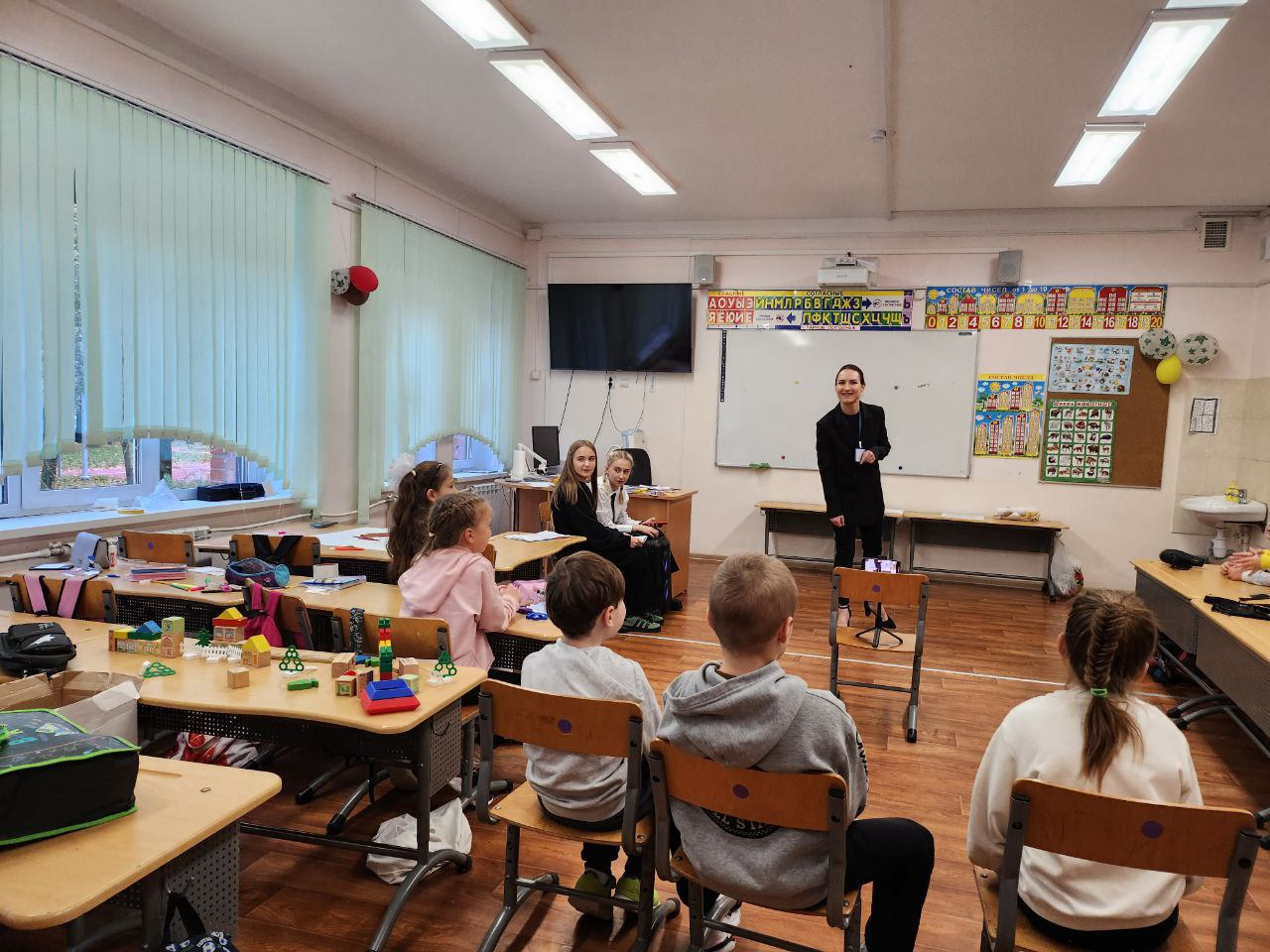 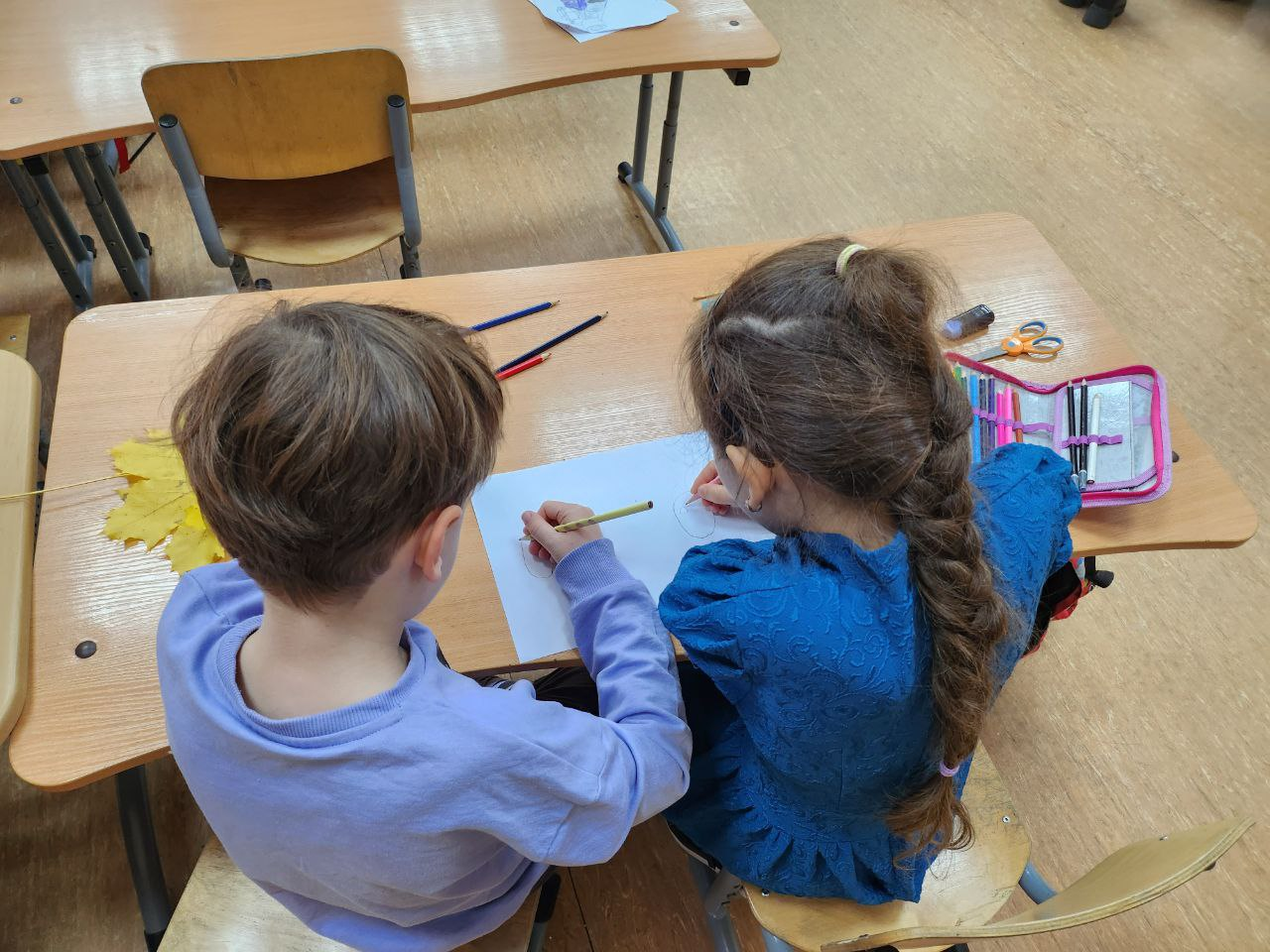 «Хоровод дружбы»
4 день
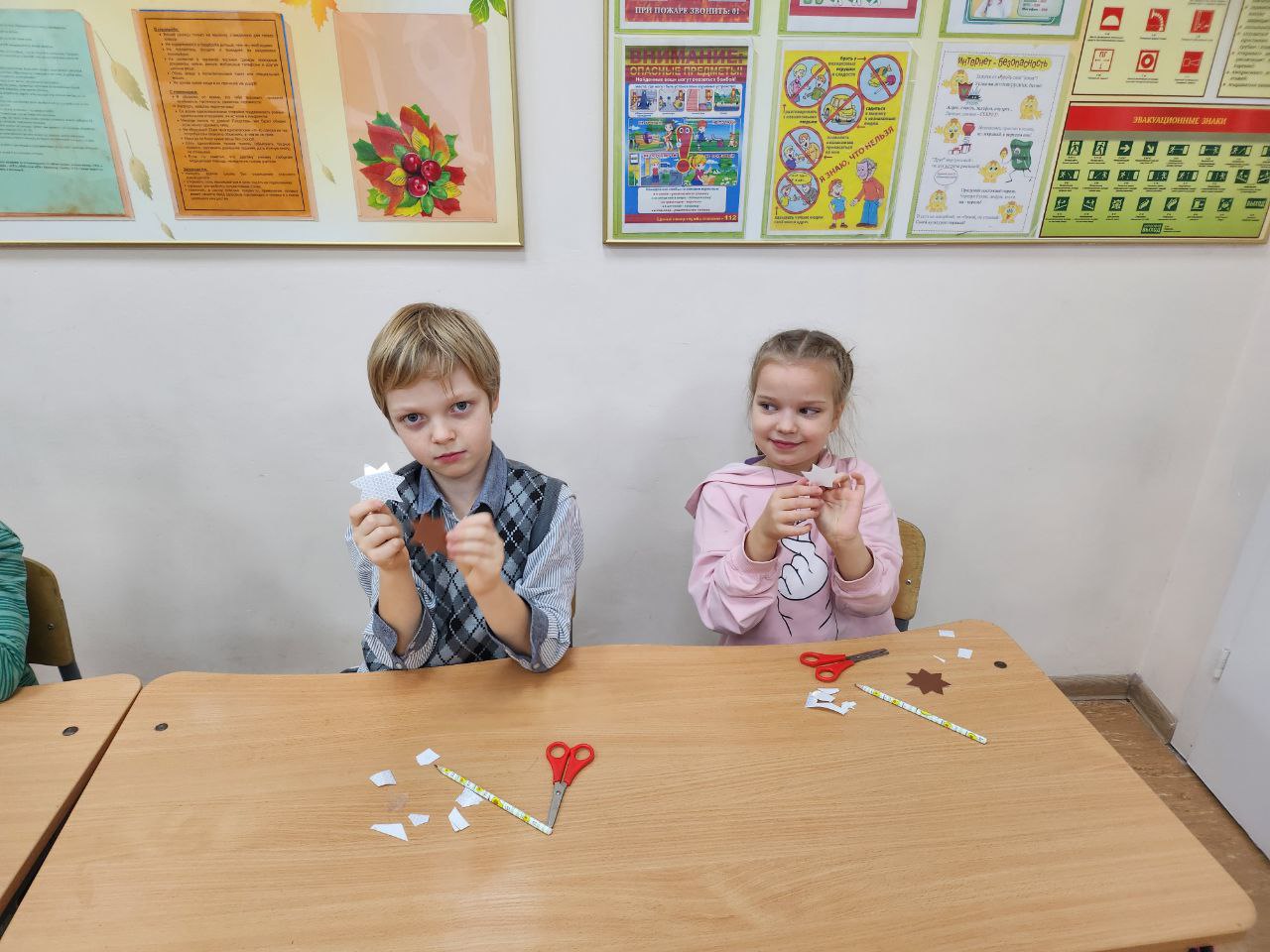 В этот день дети попробовали себя в роли актеров и поучаствовали в инсценировки сказок. Так же была проведена беседа о безопасности на дорогах, совместно с инспектором ОГИБДД ОМВД РФ Трубечковой – Кустовой Д.В.
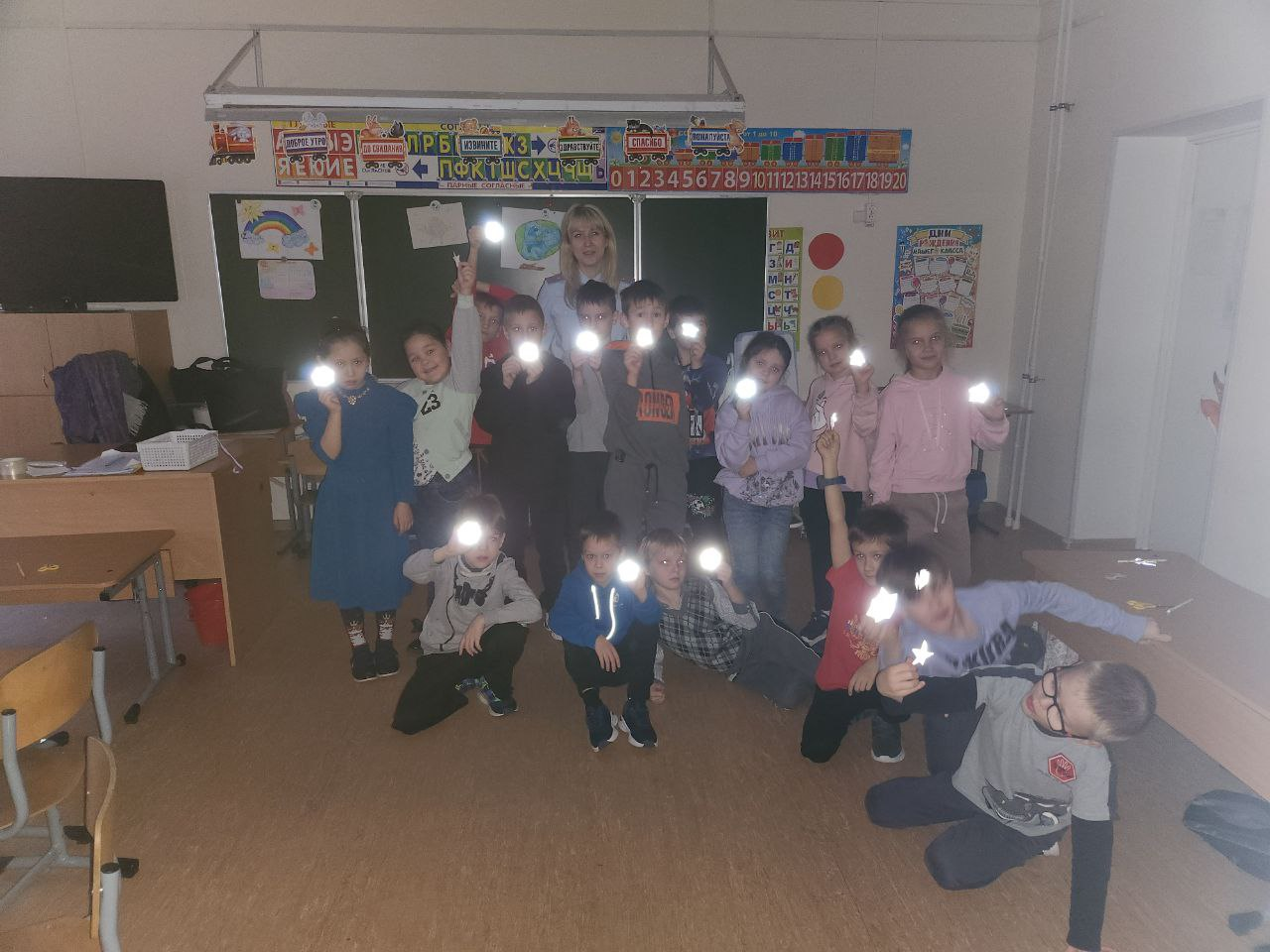 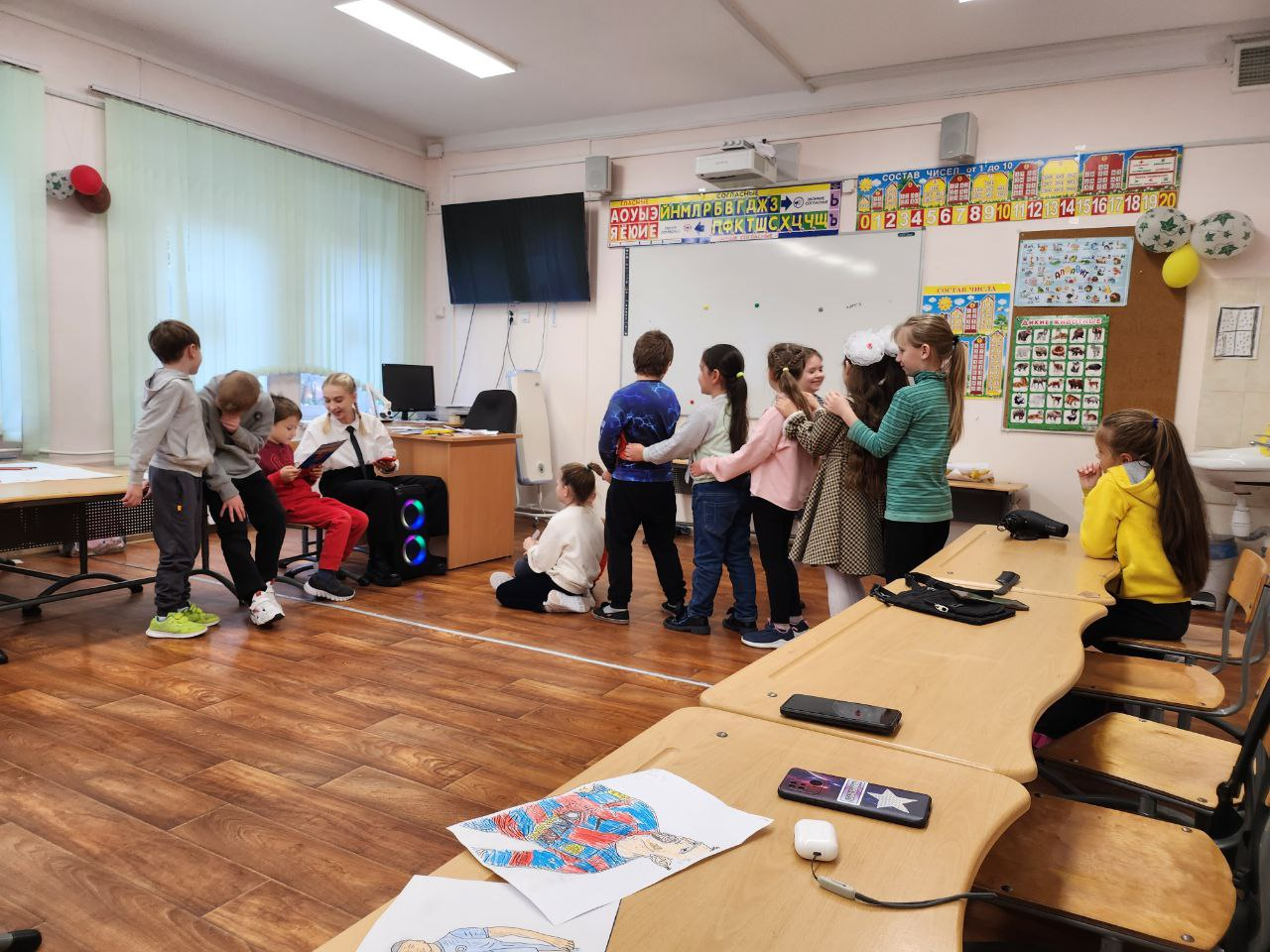 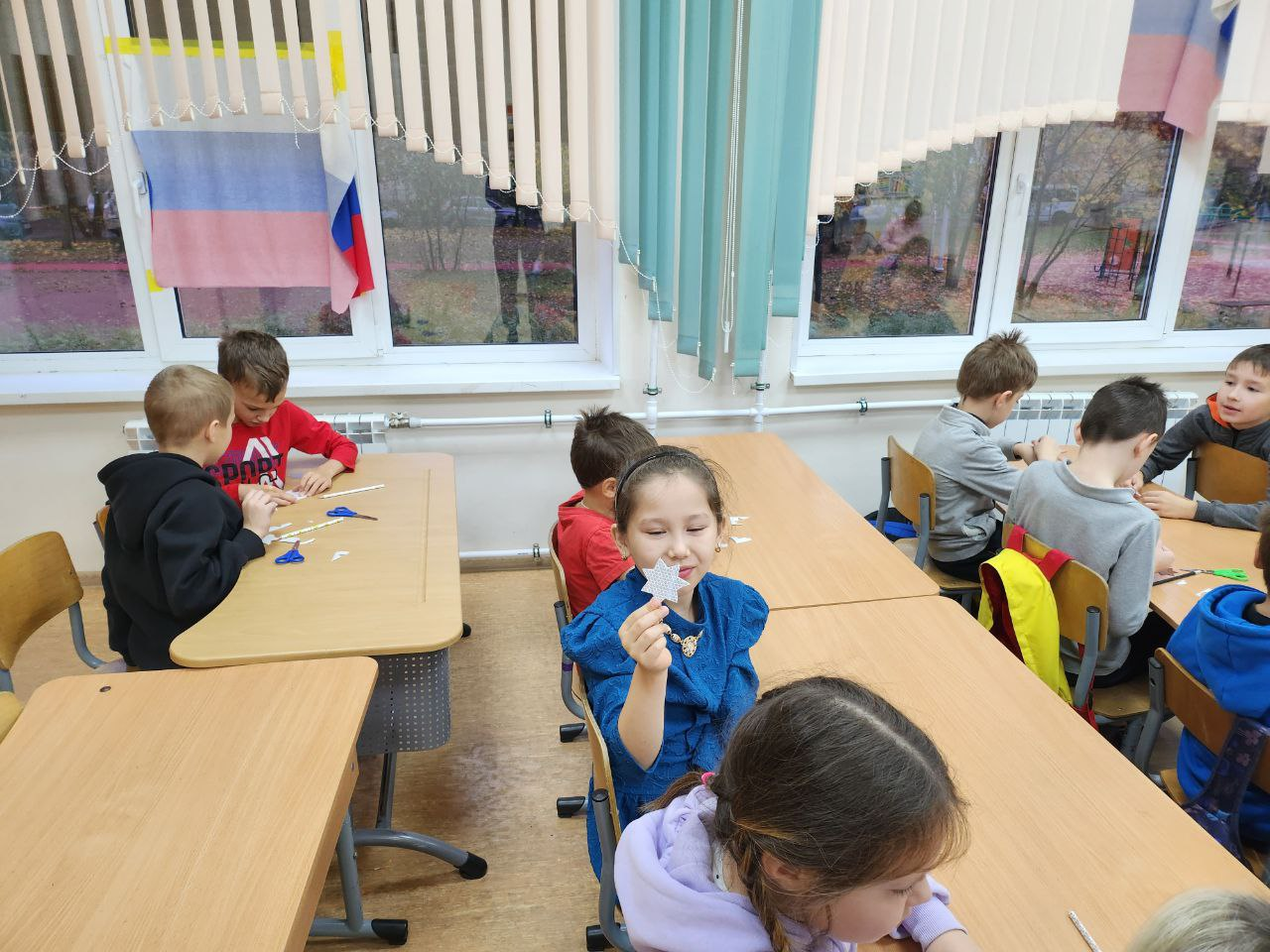 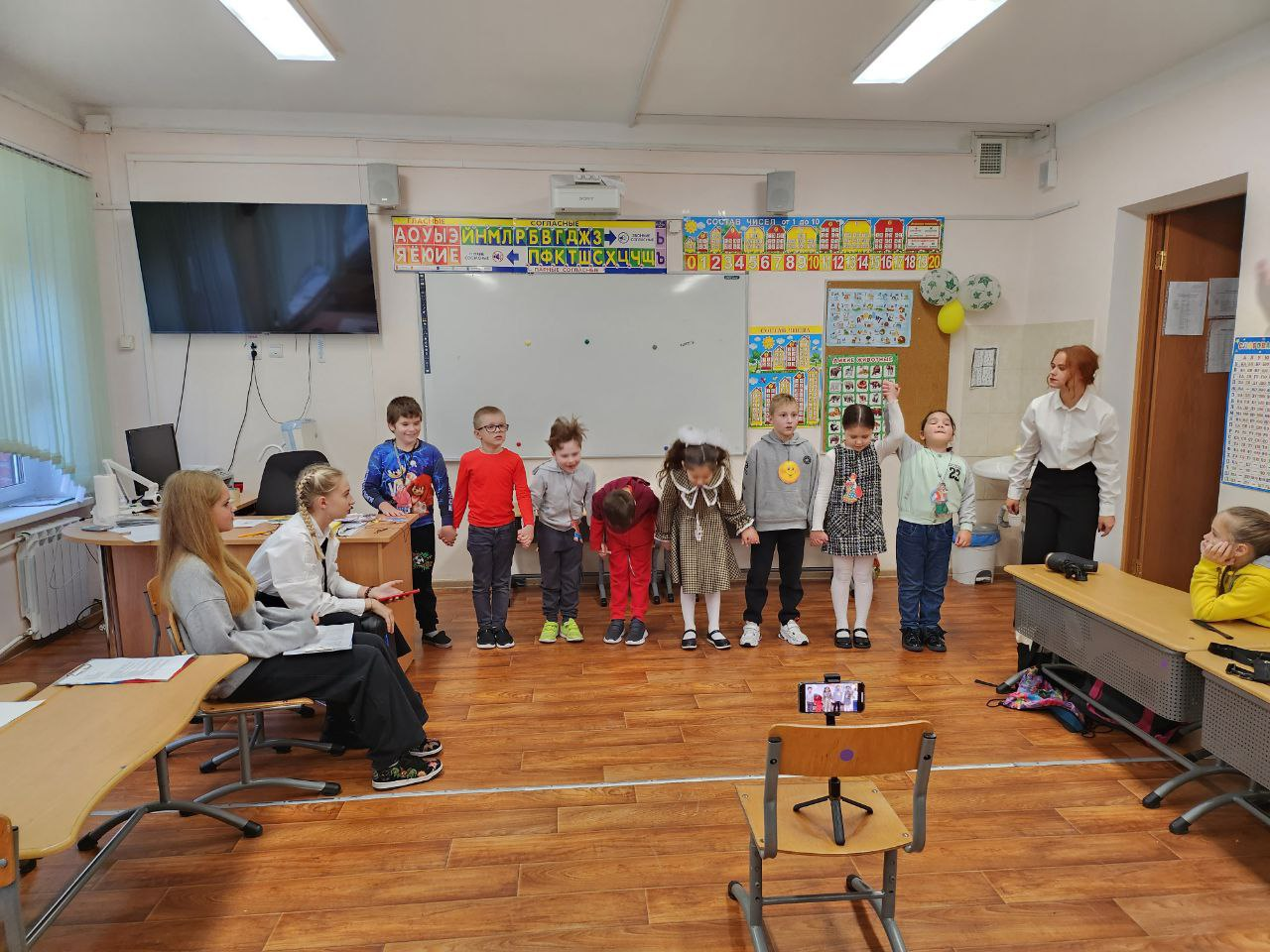 «Я, ты, он, она – 
вместе целая страна!»
5 день
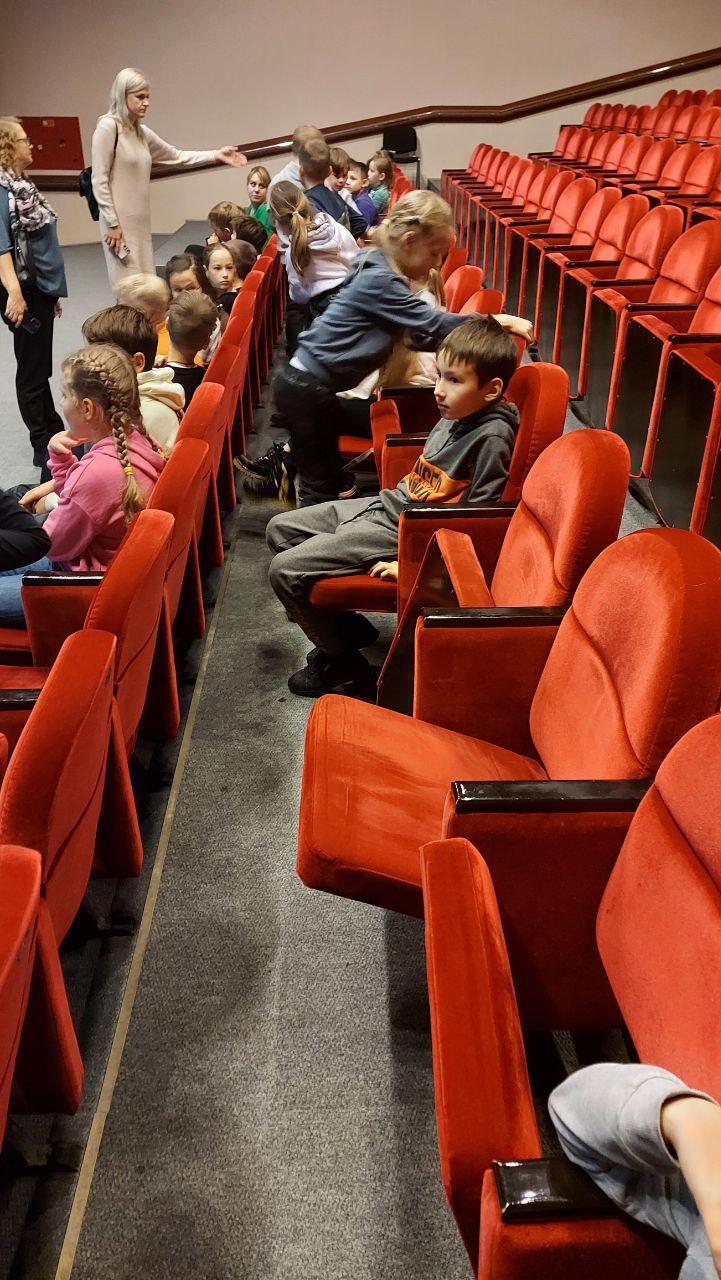 В последний день работы осенней лагерной смены был проведен интересный мастер-класс, который позволил ребятам на практике увидеть, как работают законы физики. Закрытие смены прошло во Дворце молодежи, где состоялся праздник, посвященный Дню народного единства.
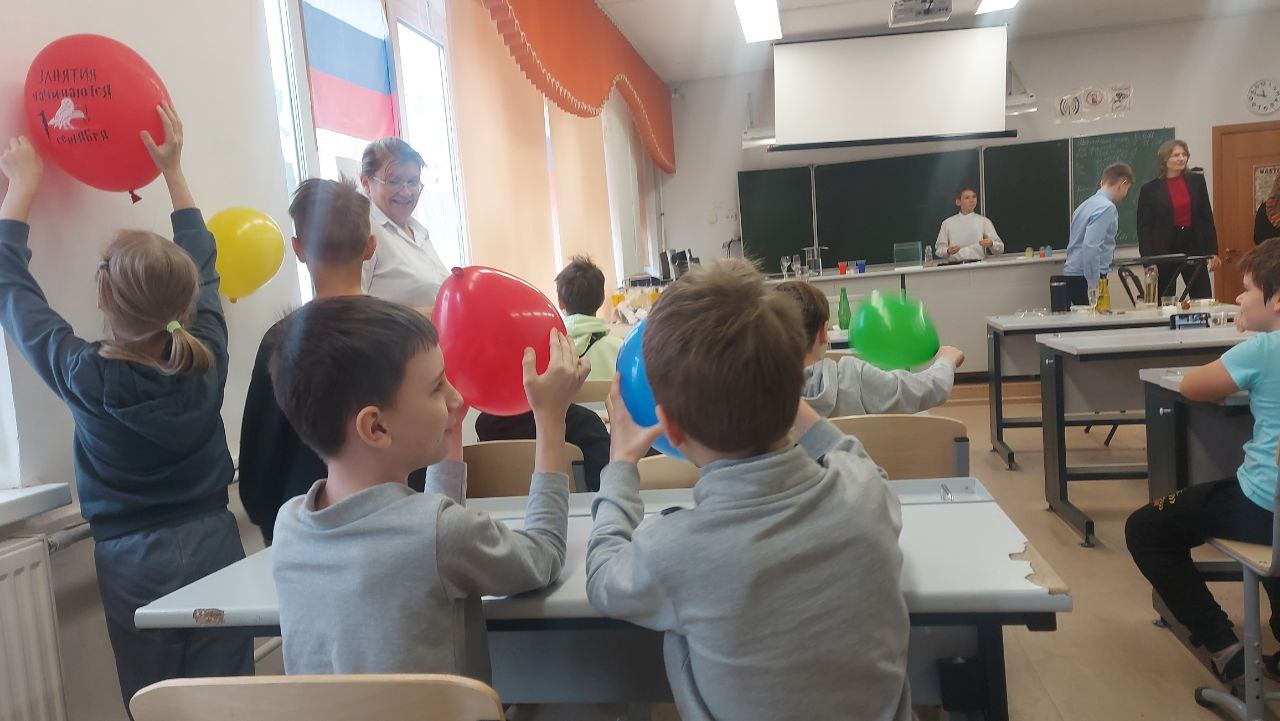 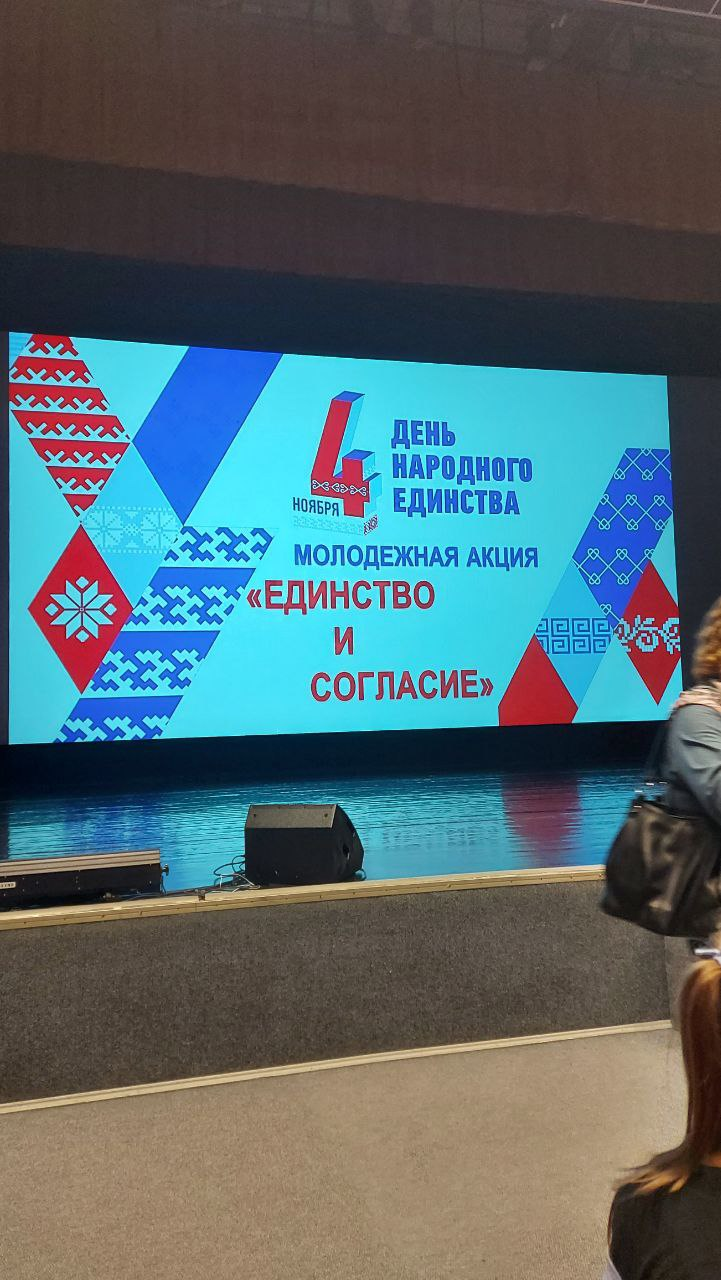 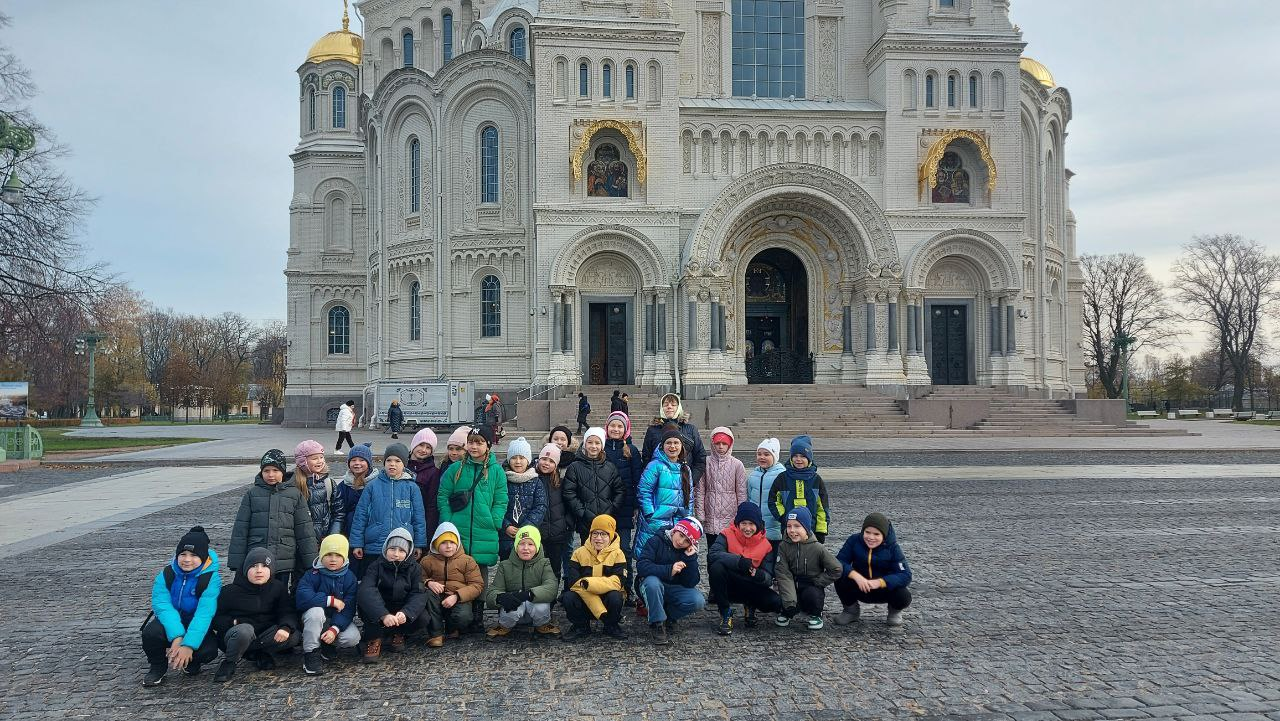 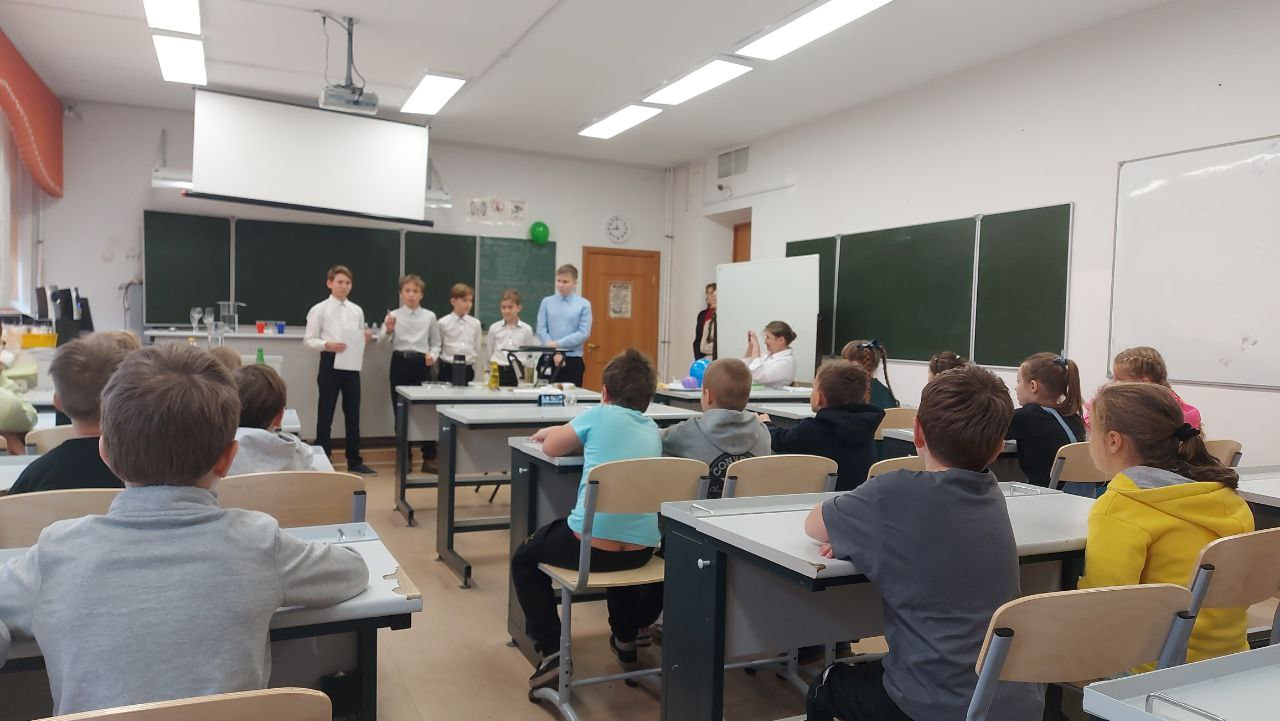